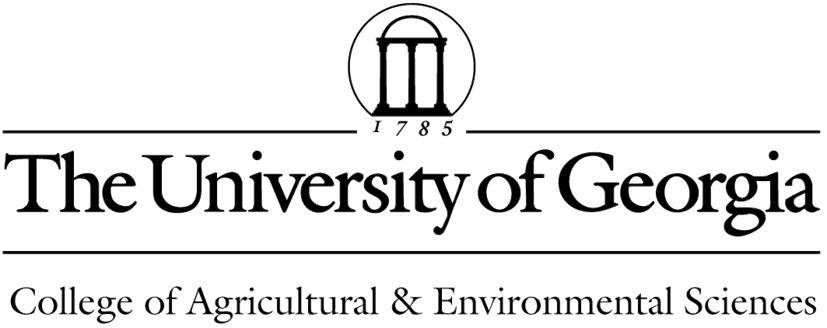 [Speaker Notes: UGA Logo]
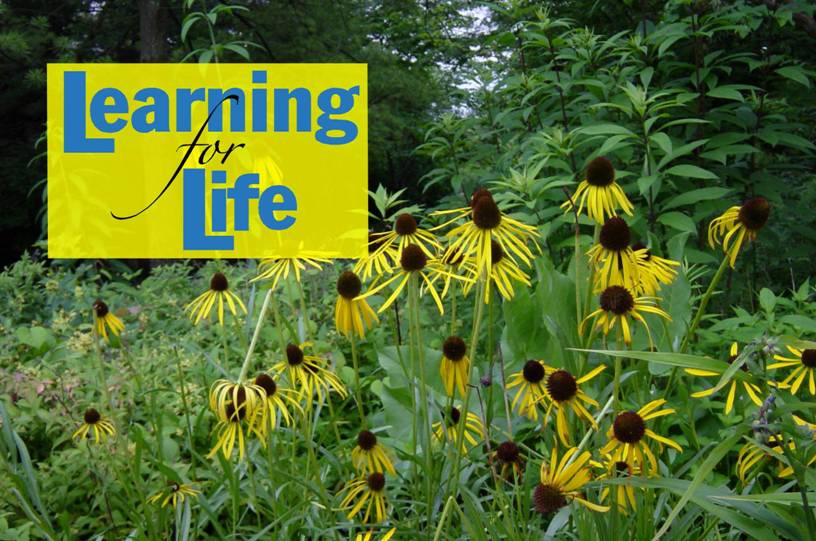 http://www.caes.uga.edu/extension/
[Speaker Notes: UGA Cooperative Extension Web address]
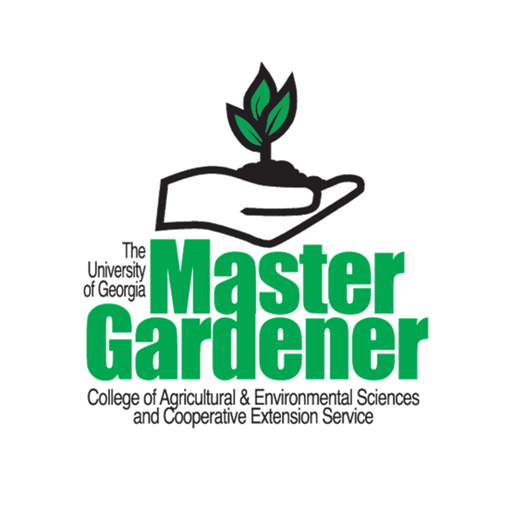 [Speaker Notes: Georgia Master Gardener Logo]
Insects and Diseases of Ornamentals
Compiled
from information byDr.  Kris Braman, Dr. Beverly Sparks, Dr. Jean Williams-Woodward and Ms. Mila Pearce
[Speaker Notes: Notes for viewing: This presentation has embedded close ups of many of the smaller photos. Wherever you see the magnifying glass icon, click the photo to see a larger version. To return back to the slide, click the back arrow at the bottom of the slide. There are also hyperlinks that you can use to go back to reiterate a point but using the back arrow will not work with these. To return to where you just were, right click, Go, Previously Viewed.]
Learning Objectives
Common insect pests of ornamentals
Signs of insect damage
Causes and symptoms of plant diseases of ornamentals
Disease prevention and control methods
[Speaker Notes: After this presentation, the student will:
be familiar with some common insect pests of ornamental plants.
be able to recognize common signs of insect damage.
be familiar with the causes and symptoms of plant diseases of ornamentals.
know disease prevention and control methods.]
General IPM Strategies
Rotate 
Remove Plant Debris or Affected Plants 
Use Registered Pesticides 
Resistant Varieties 
Pruning 
Soil Test
Insect & Weed Control 
Mulching 
Submit Sample for Laboratory Diagnosis
[Speaker Notes: In order to grow attractive pest-free plants, homeowners should utilize a pest control program that includes pest prevention, early detection, correct pest identification, proper selection of control techniques, and proper application when pesticides are used.  All steps in the control program are interrelated and none can be omitted without jeopardizing control efforts.]
Solving Plant Problems
Prevention 
Early Detection
Correct Identification 
Proper Selection of Control Techniques 
Correct Application Methods 
Use IPM Approach
[Speaker Notes: Solving Plant Problems
Prevention 
Early Detection
Correct Identification 
Proper Selection of Control Techniques 
Correct Application Methods]
Prevention
Soil sterilization
Clean stock plants
Weed control
Follow good cultural practices
Preventive sprays
Removal of infested plants or plant parts
[Speaker Notes: The most important step in managing insect pests is prevention.  Avoid selection of plant materials that are prone to mite or insect problems.  Choose plant materials wisely to avoid trouble later.  Insects which become established on plants can reproduce rapidly and any measures taken to exclude pest establishment will be helpful. For homeowners who enjoy propagating their own ornamentals, the use of clean stock plants is an important step in preventing damage to cuttings.  On greenhouses, screens on doors and vents are helpful in avoiding highly mobile insect pests such as adult leafminers and moths.  Weed control around and within landscaped areas and hobby greenhouses reduces the chances of pest population outbreaks. Follow good cultural practices.  Healthy, vigorous shrubs and flowers can tolerate light infestations of insect pests without becoming unattractive.  Good cultural management, including optimum fertility and moisture, allows plants to reach maximum tolerance to insect damage.  To control pests which are common and abundant in a predictive cycle (for example, a juniper which has mite problems every July), preventive sprays may be the best line of defense. Rouging, the removal of infested plants or plant parts, can quickly reduce an insect infestation and the chances for spread of insects from one plant to another. When plants are inspected for pests, remove and dispose infested leaves and old decaying flowers.  Never toss infested plant material on the ground at the base of plants.]
Early Detection
[Speaker Notes: Since the numbers and kinds of insect pests vary considerably, frequent inspection of plants for pest damage is important. During spring and summer some pest species reproduce so rapidly that close visual inspection of plants should be made every other day. Make a general inspection of the plants for loss of color, stunting, or holes in leaves. To detect some of the more unnoticeable pests also examine the underside of several leaves on each plant.]
Correct Identification
Lady Beetle Larvae
Clemson University - USDA Cooperative Extension Slide Series www.insectimages.org
[Speaker Notes: Early detection and correct identification of pests are the first two steps to an effective insect management program on ornamentals. Unless an insect is correctly identified, one cannot be certain that the insect found is actually a pest.  Consequently, selecting an appropriate control measure  becomes difficult.]
Proper Selection of Control Techniques
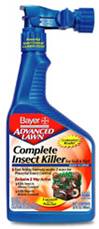 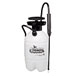 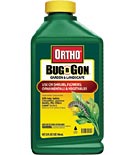 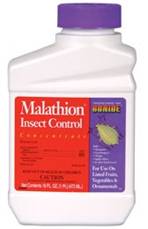 [Speaker Notes: Control materials for insect and related pests are listed in publications available from county Extension offices. No single pesticide is capable of controlling all major pests without damaging sensitive plants.  As new products and research data become available, revisions of control recommendations are made. Always read and follow label directions.]
Correct Application Methods
James H. Miller, USDA Forest Service, www.insectimages.org
[Speaker Notes: Regardless of how quickly a pest is detected and how effective the selected pesticide is, pest control will be no better than the method of pesticide application. Pesticides are applied to ornamentals in every conceivable manner. Growers use aerosols, mists, smokes, fogs, dusts, sprays, drenches and granules. Homeowners will likely be using sprays, dusts, drenches or granules.  For control of foliage feeding pests, most insecticides are applied as sprays. To be most effective, an insecticide should be applied at the proper rate and at a time when pests are present and most vulnerable. Sufficient spray volume to permit good and thorough coverage of the upper and lower surfaces of leaves should be used.  Spray equipment that produces small diameter droplets provides such coverage. Whatever application method is used, proper personal protective equipment should always be worn.]
Remember the IPM Approach
Pest resistant plants
	http://www.plant.uga.edu/Extension/Clinics/resistance.htm
Beneficial vs. the pest insects (“good bug/bad bug”)

Actively conserve beneficial insects
[Speaker Notes: There are far more beneficial insects out there than harmful ones and selective use of pesticides helps keep beneficial populations at natural levels. Everything a gardener can do to conserve beneficial insects will help maintain balance and keep the harmful insects in check, thereby reducing the need for more and more pesticides.]
Why use pest-resistant plants?
Attractive appearance
Aesthetic value maintained with fewer pesticide inputs
Economic and environmental savings 
$$$$ and sense!
[Speaker Notes: Pest resistant plants are one tool in maintaining a healthy landscape. By using plants that are resistant to insects and diseases, the aesthetic value of the plantings can be maintained using fewer pesticides. This helps keep maintenance costs lower in both time and money.]
Know Key Beneficial Insects
Lady beetles
Ground beetles
Tiger beetles
Rove beetles
Syrphid flies
Long-legged flies
Robber flies
Spined soldier bugs
Predaceous damsel bugs
Minute pirate bugs
Predaceous plant bugs
Assassin bugs
Big-eyed bugs
Green lacewings
Brown lacewings
Parasitic wasps
Parasitic flies
[Speaker Notes: Knowing which insects are beneficial and which ones are pests not only helps in diagnosing problems in the landscape, it also can reduce the amount of pesticides needed in the landscape. Beneficial insects can help keep pest populations in check.]
Actively Conserve Beneficials
Minimize insecticide use unless there is imminent need
If a spray is needed use lesser impact products or selective pesticides
Provide for beneficial insects’ needs
Protection, pollen, nectar
[Speaker Notes: Many pesticides are indiscriminate, they kill both the pests and the beneficial insects as well. If a spray is necessary, select a product that will have the least impact on the non-pest organisms in the area. Make your garden a haven for beneficial insects and let them help you keep things in balance.]
Insect Pests of Ornamentals
Aphids
Mites
Thrips
Whiteflies
Scale and Mealybugs
Caterpillars (Lepidopteran pests) and sawflies
Leaf Feeding Beetles
Wood Borers
Gall Making Insects
Leafminers (flies, moths, sawflies and beetles)
Lace bugs, Plant bugs, Leafhoppers and Spittlebugs
[Speaker Notes: Even in the best maintained landscapes, insects and related pests may occasionally reach damaging levels on ornamentals in Georgia.  Homeowners who have only one or two shrubs eventually become familiar with major pests and are prepared to take preventive and/or corrective actions. For well landscaped grounds with a large variety of plants, it becomes more difficult to predict problems, but on the other hand, in a landscape with a diversity of plant materials an outbreak of pests need not become a landscape catastrophe.]
Diagnosing Insect Damage to Ornamental Plants
Symptoms of plant problems caused by insects
Chewed or ragged foliage or blossoms
Spotted or discolored leaves
Twisting or deformed growth
Death of all or portions of the plant
Insect or insect-related products
[Speaker Notes: A few pest outbreaks may require control measures to prevent injury to plants. The type and extent of damage to ornamentals by insect pests depends on the pest and ornamental involved. Several insect pests suck plant juices and cause stippling of foliage, stunting, and leaf drop. Pests with chewing mouthparts cause large holes in leaves or chew through stems and petioles. Other pests bore into plant tissue and tunnel through leaves and stems. We’ll discuss specific damage symptoms caused by each pest in this portion of the presentation.]
Chewed or Ragged Foliage or Blossoms
Larvae of moths or butterflies
Larvae of or adult beetles
Sawfly larvae
Grasshoppers
Snails and slugs
[Speaker Notes: In diagnosing the pest on a plant with chewed or ragged foliage or blossoms a few observations will help lead to diagnosis of the pest causing the problem. Examine the plant and take note of the following:
Is there a pattern to the chewing damage? Is the chewing along the veins or on the leaf margins? Is there evidence of snail mucous, frass or insect droppings? A likely culprit will be an insect with a chewing type mouthpart. Caterpillars, which are the larvae of moths and butterflies, have chewing mouthparts as do many beetle larvae and adults, Some members of the order Diptera and Hymenoptera have chewing mouthparts as in the case of sawfly larvae and leaf cutter bees. Members of the order Orthoptera which includes crickets, grasshoppers and katydids also have chewing mouthparts. Snails and slugs are not insects but they do have a mouthpart called a radula that cuts through the plant tissue as they eat.]
Azalea Caterpillar
Azaleas
Arnold T. Drooz, USDA Forest Service, www.ipmimages.org
[Speaker Notes: Adult moths of the azalea caterpillar are 1 inch long and brown. Mature larvae may be 2 1/2 inches long. They have reddish brown legs, head, and “neck” area. The body is black with rows of white or pale yellow spots. The larvae feed from late summer through early fall. There is one generation a year. Pupae overwinter in soil.
	Azalea is the preferred plant of the Azalea caterpillar but it has been reported on witchhazel, sumac, apple, red oak, and andromeda (Pieris). The caterpillars feed together when young and then disperse as they mature. Defoliation of entire branches and plants may occur with large populations. Observe host plants for signs of defoliation in late summer and fall. Look for black caterpillars with white spots. Hand pick caterpillars from plants when only a few are present. Apply Bacillus thuringiensis if caterpillars are numerous and less than 3/4 inch in length.]
Orange Striped Oakworm
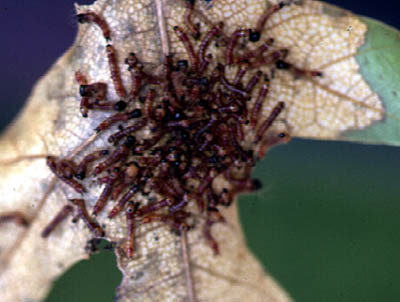 Oak
Hickory
Birch
[Speaker Notes: Orange Striped Oakworms are Mature larvae are about 1-1/2 inch long. They are black with eight orange-to-yellow stripes and two black spines behind the head. This native notodontid moth caterpillar prefers to feed on oaks, but it also attacks hickory and birch. The caterpillars are gregarious and early instars feed by skeletonizing the leaf  surface. Older caterpillars are defoliators and may consume all but the leaf midrib. Defoliation usually occurs one branch at a time when populations are small. 
	Look for signs of localized skeletonization turning to defoliation on host tree branches. Where this species is a serious problem, a black-light trap can be used to determine the first adult appearance and the relative size of each generation.  Manually destroy clumps of young larvae when they are detected on small trees. Application of Bacillus thuringiensis or horticultural oil will control young larvae. Contact insecticides often are required to control large caterpillars.]
Root Weevils
University of Georgia Archives, The University of Georgia, www.ipmimages.org
[Speaker Notes: Flightless weevils are typically active at night and hide during the day. When disturbed, they drop to the ground where protective coloration makes them difficult to see.  Larvae are legless, C-shaped, and white with brown heads. The weevils feed on azalea, rhododendron and several other ornamental shrubs, as well as strawberry and some greenhouse plants. Adult feeding makes notches on the edge of leaves or a ‘comma shaped’ cut out in the interior portions of the leaf.  Adult injury is often minor unless large numbers of weevils are present.  The larva feeds on roots and may consume most of the tender roots, causing the plant to die. The diagnosis of dead, wilting, or declining plants should include examination of the roots.  Early detection is possible through recognition of adult feeding symptoms. 
	All flightless weevils are female.  Adults feed for 2 - 3 weeks before laying eggs.  During midsummer, the weevil alternately feeds and lays eggs for a month or more.  Larva feed from midsummer, when the eggs hatch, into the fall, and again in the spring.  Feeder roots and bark on larger roots are consumed by the larger larvae in the spring. The grubs may be found around roots in the soil.  Partially grown larvae overwinter in the soil.  The most extensive feeding occurs in late spring, just before pupation. Adults can be controlled by insecticides when diagnosed.]
Japanese Beetles
Will eat almost anything. 
Favorites: 
Roses
Crape Myrtle
Japanese Maples
Grape vines 
Crabapple
M.G. Klein, USDA Agricultural Research Service, www.ipmimages.org
[Speaker Notes: Japanese beetles are a common sight in landscapes around Georgia. In early June, the ½ inch greenish-copper beetles emerge to feed on plants. Favored plants include roses, grapevines, crape myrtles and other ornamentals and fruit trees. Large infestations can defoliate plants and cause unsightly damage. Grubs overwinter in the soil. Beetle traps should not be used for control; they often attract more beetles than they trap. Contact or residual insecticides applied to plants only provide partial control of adults. More reliable control can be attained by applying a residual insecticide to turf in late August or early September.]
Sawflies
Rose
Azalea
Pine
Oak
Conifers
Ash
Elm
[Speaker Notes: Adults resemble bees or small wasps. Larvae resemble caterpillars, except they have more than five pairs of abdominal prolegs. Most species have one to two generations a year, and pupae overwinter in soil. Most sawfly larva are ½ to 1 inch long and most are external feeders on foliage. Some eat needles, some eat entire leaves, while others only skeletonize leaves of shrubs and trees. Sawflies have a wide host range. They feed on conifers, as well as various oaks, roses, black locust, azaleas, ash, black walnut, elm, and some woody ornamentals.  Look for symptoms of localized defoliation or skeletonized leaves on exposed branches and shoots of coniferous and deciduous trees and shrubs. Look for clusters of spotted or striped larvae in the vicinity of damage symptoms. Small infestations may be manually removed and destroyed. Large infestations of young larvae may be sprayed with horticultural oil. Nearly mature larvae may be sprayed with a contact insecticide. Sawfly larvae are not caterpillars; Bacillus thuringiensis formulations for caterpillar control will not affect these pests.]
Snails and Slugs
[Speaker Notes: Slugs are an occasional problem for most Slugs are close relatives of snails, clams and oysters. Slugs have soft, unsegmented bodies and look very similar to snails, but without the external shell. Slugs require a damp environment to survive. Slugs are protected from drying by hiding during the day and feeding at night. They spend the daytime hiding in soil crevices or under boards, rocks, mulch, debris or the foliage of low, dense plants.
	Feeding damage appears as large, irregular holes. When abundant, they may cause considerable damage to newly transplanted bedding plants and large-leafed ornamentals such as hosta. Slug treatment may be occasionally necessary, but not always. Cleaning up the garden and eliminating slug hiding places may help. Heavy leaf litter, boards, bricks and other piles of damp debris in contact with the ground should be removed. Dense groundcovers that are harboring slugs can be thinned to promote sunshine, air circulation and drying.

Minor slug problems can be controlled by handpicking. Check carefully around the base of damaged plants and favored hiding places. Night checking with a flashlight may improve your efficiency or you can leave "trap sites" to be checked on a regular basis. Good slug "traps" or convenient hiding places under which the slugs will retreat include overturned pots and a piece of board or asphalt shingle.
	Chemical control of slugs will require a special molluscicide. The most commonly available product contains metaldehyde in liquid, granular or pelleted baits. New to the market is a formulation of iron phosphate in pelleted bait form. Early research reports on iron phosphate slug bait (sold as "Sluggo") show mixed results. Slug baits are available for both vegetable gardens and ornamental beds. Read and follow all label directions.]
Spotted or discolored leaves
Spider mites
Leafhoppers
Plant bugs
Lace bugs
Thrips
Aphids
Whiteflies
[Speaker Notes: A sucking insect feeds on plant fluids and injects toxins into the plant. The toxins can cause leaf spotting or stippling (aphids, leafhoppers, spider mites, other bugs), leaf distortion such as curling or puckering (or more commonly this can be damage from leafhoppers and thrips), or poisoning of entire plants, resulting in stunted growth and/or yellowing (scale, mealybugs, mites, aphids, whitefly).]
Spider mites
Warm weather:
	Two spotted spider mite
Cool weather: 
	Spruce spider mite
	Southern Red mite
Two spotted spider mite
[Speaker Notes: In the growing season, adult two spotted spider mites are about 1/7 mm long, a little larger than a period on  a page. They have one oval body segment with eight legs. They are greenish-yellow with a black spot on each side of the body. Reddish-orange adult females overwinter in bark cracks. Spider mites have a very broad host range. They feed on conifers deciduous trees and shrubs, as well as herbaceous plants. Spider mites suck leaf juices, causing minute white-to-yellow stipples to appear. When large spider mite populations feed, the stipples coalesce and leaves may turn white to yellow to grayish-brown and then die. Some plants are particularly susceptible to spider mite toxins, and even low populations may cause leaves to die. Look for early signs of stippling with the beginning of hot summer weather. Examine the underside of damaged leaves or tap them over white paper and look  for spider mites with two spots on the body. Also look for predator such as phytoseiid mites and lady beetles, and note their relative abundance in relation to the number of mites present. In dry, hot, sunny locations, this spider mite may produce one generation a week. Use horticultural oil or insecticidal soap sprays for low mite populations to conserve any beneficials present. When damage becomes objectionable, mite  populations are high, and there are not beneficials, consider using a residual miticide spray. Reevaluate in one week.
	In cool dry weather during spring and fall, often the Spruce spider mite and Southern red mite are active. Spruce spider mites can be found on all types of conifers from spruces and pines to junipers and arborvitae,  causing yellowing and bronzing of the needles. Damage appears slowly and may not become apparent until the heat of the summer, even though the damage may have occurred the previous fall and spring. Southern red mite feeds on a variety of ornamentals and produces similar symptoms as the two spotted spider mite.]
Lace bugs
Azalea
Lantana
Sycamore
Pyracantha
Willow
Photinia
Clemson University - USDA Cooperative Extension Slide Series, , www.ipmimages.org
[Speaker Notes: Adult lacebugs are tiny, about 1/8 inch long with transparent wings are held flat on the back. Their wings are lacy with two grayish-brown cross-bands connected in the middle. Nymphs are mostly black and spiny. The flask-shaped eggs are partially embedded in leaf tissue and often are covered with a black tar-like secretion. Lace bug adults and nymphs usually live and feed on the underside of leaves. Deciduous and evergreen azaleas are affected by the more common azalea Lace bug but there are other species of lacebug which feed on Lantana, Sycamore, Pyracantha, Willow and Photinia.
	Nymphs and adults feed on plant juices through leaf tissue, causing white stippling of leaves. Nymphs and adults deposit black excrement spots that stick to the bottom surface of leaves. In heavy infestations, plants are aesthetically damaged and may die back.
	Look for the first signs of damage on azaleas beginning in March and continuing throughout the summer. Look for white stippling on older leaves. Turn stippled leaves over to find lace bug stages and black fecal spots. Examine lace bug eggs with a hand lens for signs of parasitism (a round hole in the top of the egg) and look for predators.
	Plant azaleas in partial shade. Time insecticide applications for the presence of the first generation nymphs. Insecticidal soap or horticultural oil sprays will give adequate control if sprayed on the underside of leaves. Beneficials usually are unable to control this pest when azalea host plants are located in sunny locations.]
Thrips
Amaryllis 
Azalea 
Begonia
Carnation
 Chrysanthemum
 Croton
 Fern
 Fuchsia
Geranium
Gladioli
 Iris
Roses
Snapdragon
Whitney Cranshaw, Colorado State University, www.ipmimages.org
[Speaker Notes: Although several species of thrips are pests of ornamentals, they are basically similar in appearance. Adult thrips have feather-like wings, are elongate in shape, are small (1/8 - 1/16) and yellow or brown to black in color.  Males are slightly smaller than females. Thrips feed on a wide range of ornamental plants. At least one species (flower thrips) shows a preference for plants with yellow or light-colored blossoms. Some preferred and frequently damaged plants include: amaryllis, azalea, begonia, carnation, chrysanthemum, croton, fern, fuchsia, geranium, gladioli, iris, lily-narcissus, roses, and snapdragon.  In addition, grasses, may serve as hosts between cropping seasons. Thrips damage plants by rasping plant surfaces (leaves, stems and flowers) with their file-like mouthparts. As the plant sap is fed upon, plants may become weak and stunted. Damaged leaves appear silvery and bleached. Heavily damaged plants appear wilted. When flower buds are severely damaged, they fail to open. When heavy infestations develop, a contact or residual insecticide may be necessary.]
Twisting or deformed growth
Aphids
Thrips
Eriophyid (gall, blister, bud or rust) Mites
Spittlebugs
Leafmining flies or caterpillars
[Speaker Notes: Twisting or deformed growth is sometimes an indicator of insect damage although diseases or cultural and environmental conditions are often causes of deformed, puckered or twisted growth.]
Aphids
Clemson University - USDA Cooperative Extension
 Slide Series, , www.ipmimages.org
John A. Weidhass, Virginia Polytechnic Institute and State University, www.ipmimages.org
[Speaker Notes: Adult aphids may be winged or wingless. The size of most mature aphid species varies from 1/16 to 1/8 inch long. The body is oval to pear-shaped with two tube-like cornicles on the abdomen. Colors are usually green, yellow, orange, red, black, or white. Aphids have several generations a year and overwinter on plants as eggs. Feeding aphids excrete honeydew on which black, sooty mold may grow. In spring, look at new growth for curled, discolored leaves. Aphids typically cluster on  the top side of curled leaves where white shed skins may be seen more easily than the aphids themselves. In summer, light-colored aphids feed on veins on the lower surface of mature leaves. Look for honeydew and sooty mold. If these are present, but aphids, are not on leaves, examine the bark for dark-colored aphids. Also look for the presence and relative numbers of predators and parasitized  aphids (mummies). If excessive honeydew is objectionable, use oil or soap sprays when predators and parasites are present on most terminals and leaves are not curled. Residual or systemic insecticides may be sprayed if leaf curl becomes objectionable, but the use of these insecticides may eliminate beneficials for some time. Dormant oil sprays may be applied when large numbers of overwintering eggs are detected.]
Two lined spittlebug
[Speaker Notes: Adult spittlebugs are about ¼  to ½  inch long, smoky brown to black in color, broadly oval, convex, with prominent eyes. They have two bright orange stripes across their wings. Adults sometimes are called froghoppers. Nymphs are smaller, usually pale greenish-yellow, and covered by frothy bubbles called spittle. Two generations occur per year. The immature stages are found in turfgrass and adults may be found on numerous woody ornamentals, especially hollies. Look for active adults beginning in early summer. The second generation of adults usually appears in the lawn. Avoid locating host plants that attract adults, especially susceptible hollies near centipedegrass. Time insecticide treatment to heavily infested areas of turf for July. Mow and irrigate the grass several hours before applying treatment late in the day.]
Holly Leafminer
[Speaker Notes: Holly leafminer adult flies are about 1/8 inch long and black. The larvae are 1/8 inch long yellow maggots that tunnel through leaves, creating serpentine mine. Eggs are usually deposited in the midrib or leaf margin and early mining occurs there. There is one generation a year. Larvae overwinter in mines. Hard, late frosts extend adult egg-laying activity and increase the pest population. Summer to fall mining occurs in the midrib. The obvious, linear, yellowish-green mine in the leaf surface occurs the following spring. Several mines per leaf cause premature leaf drop. Adult females of this imported fly puncture tender new holly leaves to feed on plant juices. In heavy infestation, use systemic insecticides for larvae in March or late summer. Contact insecticides may be used for adults in early May, but this is the least desirable technique because beneficial parasites may be killed.]
Death of all or portions of the plant
Scale insects
Moth or beetle larvae that bore into stems, branches or trunks
[Speaker Notes: It occurs rarely but sometimes insects can kill portions or an entire plant if conditions are right and the infestation is severe enough. In most instances, a weakened plant is more likely to succumb to an insect infestation than a healthy one.]
Euonymus Scale
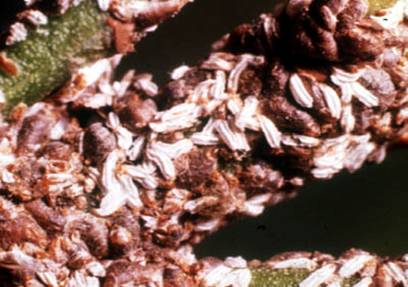 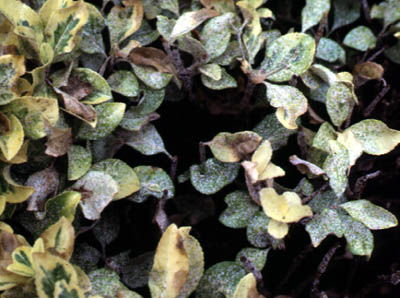 [Speaker Notes: Damage is caused when mouthparts of the scale insect are inserted into the leaves. Control of mobile crawler stage is often best or use a systemic insecticide. Crawler emergence from eggs can be monitored by wrapping double sided sticky tape around a few branches and checking for mobile crawlers that get trapped on the tape. Covers of adult females are about 1/8 inch long, brownish black, and are oyster shell shaped. Male covers are smaller, thinner, and white. Crawlers are yellowish orange and are most often found on new growth. Fertilized adult females overwinter. There are four overlapping generations a year. Light infestations on bark cause no obvious damage. In heavy infestations, the white covers of males are easy to spot on the leaves and the leaves develop yellow spots. Always examine Euonymus japonica to discover infestations before they cause damage. Carefully examine bark on a few stems to detect light infestations. Examine plants for presence of predators and parasites. Time application of horticultural oil, insecticidal soaps, or other contact insecticides for the presence of crawlers.]
Wax scale
Japanese holly 
Chinese holly
Euonymus
Boxwood 
Pyracantha 
Spirea 
Japanese magnolia
Flowering quince
[Speaker Notes: Adult females are about 1/4 inch long and reddish. They are covered with a  gummy, white wax. Immatures resemble cameos with  the developing areas of white was not yet completely covering the reddish body. There is one generation a year. Adult females overwinter on bark. Wax scales feed on many shrubs and trees, but Japanese holly, Chinese holly, euonymus, boxwood, firethorn, spirea, Japanese magnolia barberry, and flowering quince are preferred. Large numbers of foraging bees, wasps, hornets, and ants on dense shrubs may indicate wax scale. Look for honeydew and sooty mold. Look on twigs and small branches for all wax scale stages. Crawlers begin hatching in early summer in Georgia. Beginning in May, examine female wax scales on leaves and branches every one to two weeks and determine when eggs begin to hatch. Remove heavily infested twigs or branches. Infested twigs and branches must be sprayed thoroughly with horticultural oil, insecticidal soap, or a contact or systemic insecticide after egg hatch and when crawlers are present on the plant to achieve effective control.]
Asian Ambrosia Beetles
Styrax
Ornamental cherry
Crape myrtle
Japanese maple
Golden rain tree
Dogwood, 
Chinese elm, 
Magnolia
Azalea
Byron Rhodes, The University of Georgia, www.ipmimages.org
[Speaker Notes: Infestations of these tiny blackish brown beetles can be identified by toothpick-like strands protruding up to 1.5 inches from the host plant. The strands of boring dust are produced by the female beetle as she excavates her gallery. The strands are fragile and are easily broken off by wind or rain leaving only pencil-lead sized holes. Female beetles bore into the sapwood of stems and young trees. Though attracted to damaged, stressed, or transplanted trees, this beetle also attacks seemingly healthy, thin-barked hardwoods or branches from 1.0-2.5 inches in diameter. Visible symptoms include wilted foliage and strands of boring dust protruding from small holes. These insects make galleries directly into the heartwood of the tree, which they inoculate with a fungus used as their food. The ambrosia fungus that they use as food can block xylem vessels. Infected nursery trees often die, while landscape plants often seem to recover. 
	Among the most commonly affected are styrax, ornamental cherry, crape myrtle, pecan, peach, plum, cherry, persimmon, Japanese maple, golden rain tree, dogwood, sweet gum, Shumard oak, Chinese elm, magnolia, fig, and azalea. Serious attacks that result in tree death usually occur during leafing-out stage. Galleries into the sapwood may be observed by splitting a section of trunk or branch. They become active in early spring and peak around March, however, they remain active at low levels through the Summer and into the Fall. 
	Heavily infested plants or plant parts should be removed and destroyed. Once trees are infested, the beetle cannot be killed within the plant and fungicides are ineffective against the fungus. Protective sprays on trunks may be attempted on susceptible nearby plants. At this time, there are few registered chemical alternatives.]
Insect-related products
Honeydew and sooty mold  
Aphids, soft scales, leafhoppers, mealybugs, psyllids, whiteflies 
Dark fecal specks 
Lacebugs, greenhouse thrips, plant bugs. 
Tents, webs, silken mats 
Tent caterpillars, webworms, leaf rollers 
Spittle
Spittlebugs
[Speaker Notes: Evidence of insects is an important clue in diagnosing a plant problem. Sometimes that evidence is not the damage but the insects or their ‘leavings’. Snails and slugs often leave a slime trail to the ‘scene of the crime.’ Upon examining the undersides of leaves you may find cottony material called flocculence left behind by wooly adelgids and mealy bugs
The most commonly seen products, and the pests responsible for them are:
Honeydew and sooty mold  
    Aphids, soft scales. leafhoppers, mealybugs, psyllids, and whiteflies 
Dark fecal specks:  
   Greenhouse thrips and plant bugs. 
Tents, webs, and silken mats: 
    Tent caterpillars, webworms, and leaf rollers 
Spittle:  
    Spittlebugs 
Cast skins, 
     Aphids, leafhoppers, and lace bugs 
Pitch masses: 
    Larvae of certain moths, such as bark and pitch moths and pinyon pitch nodule moth 
Pitch tubes: 
    Certain scolytid bark beetles, such as the Dendroctonus sp. 
Flocculence (cottony waxy material): 
    Adelgids,. mealybugs, certain scales, and aphids. 
Slime: 
    Snails, slugs, and certain Hymenoptera such as the pear or cherry slug.]
Insect-related products
Cast skins
Aphids, leafhoppers, and lace bugs 
Flocculence (cottony waxy material)
Adelgids, mealybugs, scales, aphids
Slime
Snails, slugs
[Speaker Notes: It is important to note that many insects give clues that fall into several categories of symptoms. For example, an infestation of aphids might produce leaf yellowing, distortion (leaf cupping), honeydew and cast skins. Take time to evaluate all of the symptoms and put them together to make the correct diagnosis. To go back, use the]
Tent caterpillar
[Speaker Notes: Adult moths of the tent caterpillar are about 1 inch long. They are light brown with two white diagonal stripes across each forewing. Mature larvae may reach a length of 2 inches or more. This is the only common caterpillar with a white stripe down the back. There is one generation a year. Pupae overwinter in cocoons in debris on the ground. Silken webs in tree forks at budbreak are indicative of this pest. In peak population  years, preferred hosts can be defoliated. Look for the black 3/4 inch-long egg masses on preferred hosts in the dormant  season. Look for silken webs in the branch forks of preferred hosts in early March. Prune out the egg masses during the dormant season. Mechanically destroy the web when it is first discovered. Time insecticide application for the presence of young larvae.]
Mealybug
John A. Weidhass, Virginia Polytechnic Institute and State University, www.ipmimages.org
[Speaker Notes: Adult mealybugs are about 1/8 inch long. The body margin is ringed with white wax filaments. The last pair is over one-half of the length of the body. The wax filaments are short on crawlers. There are two to three generations a year. Immatures overwinter on bark. This distinctive, cosmopolitan mealybug is a general feeder. It is usually found in protected locations on pyracantha, holly, yew, and rhododendron. Moderate to heavy infestations produce sticky honeydew that fosters a dense growth of sooty mold, and terminal leaves may become yellow and distorted. A heavy layer of sooty mold on leaves of heavily infested plants reduces food production and, therefore, plant vigor.
	Look for honeydew and sooty mold on dense plants growing in sheltered locations. Examine plants closely for active ants and/or presence of honeydew. Examine plants above the areas containing the most honeydew/sooty mold for mealybugs. Mealybugs will be found on the underside of leaves and stems.
Using a dormant oil spray will reduce the overwintering population. Summer oil sprays will suppress growing populations. Systemic insecticides are preferable if plantings are dense and/or if the pest population is high.]
Whiteflies
[Speaker Notes: Adult whiteflies range from 1/16 to 1/8 inch in length. Most species resemble tiny white moths. Identification is easiest using the scale insect-like pupal stage. Whiteflies have numerous hosts, including gardenia, rhododendron and azalea, ash, dogwood, sycamore, sweetgum, honey-and black locust, barberries, redbud, roses, and herbaceous plants like hibiscus and verbena, among others. When honeydew, sooty mold, or leaf yellowing is observed, examine the underside of leaves for feeding adult and immature stages of whiteflies. Ants foraging on leaves may indicate the presence of whiteflies. Rake up and destroy fallen leaves. If honeydew or damage are objectionable, spray the underside of leaves with soap or oil to conserve beneficials. Remove heavily infested leaves. Prune to improve air circulation in and around plants. Predators and parasites usually keep these pests at low levels in the landscape. In the nursery application of systemic insecticides or insect growth regulators may be required.]
Let’s Take a Break!
Diseases of Ornamental Plants
[Speaker Notes: Poor growth of ornamental plants has many possible causes.  Some growth difficulties may be associated with disease-causing fungi, bacteria, nematodes, viruses, or mycoplasma-like organisms.  The symptoms of many of these plant growth problems are similar; this makes a precise diagnosis of a cause or causes difficult.]
Identify the Problem
Be a diagnostician
Things a diagnostician must know
1) What does a healthy or normal plant look like 
2) What do parts of the plant do in maintaining plant integrity.
[Speaker Notes: The most important step in controlling diseases is to determine the cause or causes of the problem. Before you can diagnose a plant disease, there are a few important things you must know in order to begin to work toward a diagnosis of the problem. First, what should a healthy plant look like? Does this plant normally have yellow leaves? Does this evergreen plant normally shed its leaves at certain times of the year? Second, what do the parts of the actually plant do for the plant? For instance, root problem symptoms often show up in the leaves or crown of the plant. Your knowledge combined with careful detective work will lead to the most correct diagnosis.]
Disease Diagnostic Tools
Scissors or a sharp knife 
Hand lens 
Small, clear glass of water 
Clean sandwich bags, paper towels and rubber bands or twist ties 
Reference books: some to consider-
		APS Compendium
		Pirone’s Diseases and Pests of Ornamental Plants
[Speaker Notes: A few simple tools can make a diagnosis quicker and easier.
Keep the following items in your Master Gardener toolkit-
Scissors or a sharp knife to collect samples and observe internal symptoms. 
A hand lens for observing pathogen structures. 
A small, clear glass of water to check for signs of bacteria. 
Clean sandwich bags, paper towels and rubber bands or twist ties for collecting and incubating samples. 
Some reference books. Several reference books are available for home use, but for detailed pathogen diagnosis, the most complete references are the disease Compendia published by the American Phytopathological Society (APS) Press. Individual compendia are available for specific crops or types of crops (e.g., stone fruits, cucurbits, turf grass, etc.). These compendia provide detailed descriptions of disease symptoms as well as descriptions of the pathogens causing the disease.]
Study the Situation
Is there a pattern?
Part of plant affected
Sources of pollution in area
Chemicals used on or nearby
Known toxicity or sensitivity
Rate of application
Fertilizer applied
Fertility & pH of soil
Insects or mites present?
[Speaker Notes: When faced with a plant that is in trouble, proceed with your diagnosis by studying the situation and answering these questions:
1. Is there a pattern to the plant difficulty? If symptoms are expressed by several different plants, then a disease is not usually the problem. If only one or two plants in one location are expressing abnormalities, disease could be a problem.
2. Pinpointing the growth difficulty on a particular part of the plant often leads to a more positive diagnosis.3. Are any pollution problems associated with the area?
4. What pesticide(s) or other chemicals could have come in contact with plants in question?
5. Is there a known adverse response by plants to these chemicals?
6. If a pesticide was used, was the appropriate rate used?
7. What about fertilizer misuse?
8. Is the soil chemistry appropriate for plant growth?
9. Are any other "critters" causing plant growth difficulties?
After the situation is discussed and investigated, write down all possible answers and recommendations. If you are unsure about what to do, seek professional help.]
Pathogen
Causes of Biotic Plant Disease
Fungi & Water Molds
Bacteria
Nematodes
Viruses
Phytoplasmas
Host
Environment
Disease
[Speaker Notes: Organisms that cause biotic diseases of plants are: fungi, bacteria, nematodes, viruses and mycoplasma-like organisms. Plant disease development requires three basic entities: a host (a particular plant), a pathogen (fungi, bacteria, etc.) present in or on the host, and a precise environment (temperature, moisture, etc.). Of course, the host is the plant that is susceptible to the pathogen. Causal agent is a collective term for nematodes, fungi, bacteria, and viruses. Essentially, the causal agent is a disease-causing microorganism. Microorganisms cannot infect or cause disease in plants unless the environment is favorable for the interaction to occur.]
Fungi & Plant Diseases
oomycete
Fungal spores
University of Wisconsin
[Speaker Notes: The most common fungal structure that is disseminated is the spore. A spore is to a fungus what a seed is to a plant, a means for reproduction. Fungi spores are usually disseminated over long distances by air movement or short distances by splattering water. There are two types of fungi: true fungi, and oomycetes (water molds), that cause plant diseases. These different groups of pathogens have different physiologies, so fungicides that can effectively control diseases caused by true fungi may have no impact on those caused by oomycetes. Major oomycete pathogens include Phytophthora and Pythium species, which are primarily responsible for root rot of numerous plants. Also included are the species that cause downy mildews of many crops.]
Fungal Leaf Spots and Blights
F
Spots usually round
Dead areas
brown, black, tan, red
May have red or purple border
May defoliate plant
Involves twig or stem - blight
Clemson University - USDA Cooperative Extension Slide Series www.ipmimages.org
[Speaker Notes: Symptoms of leaf spots vary depending upon the causal agent. Although leaf spots can be caused by air pollutants, insects, bacteria or other causes, most are a result of infection by pathogenic fungi. Once into the leaf, the fungi continue to grow and leaf tissue is destroyed. Resulting spots vary in size from that of a pin head to spots that encompass the entire leaf. Dead areas on the leaves are usually brown, black, tan or reddish in color. Occasionally the necrotic areas have a red or purple border.
	Partial to complete defoliation may occur under favorable conditions for the causal fungus. When a leaf spot involves twig or stem, the infection is known as a blight. 
Photo:Septoria chrysanthemi Halst. in Seym. & Earle]
[Speaker Notes: Photo:Septoria chrysanthemi Halst. in Seym. & Earle]
Alternaria Leaf Spot
F
Zinnia
Dianthus
Impatiens
Marigold
Geranium
Purple spots
Dry gray centers
Center may drop out
NC Cooperative Extension
[Speaker Notes: Alternaria sp causes leaf spots and blights on numerous plants including vegetables, fruit trees, and ornamentals. Symptoms include large reddish brown or purple spots, at first round to oblong but becoming irregular in shape with gray or tan centers that may drop out leaving a hole. Severely affected leaves brown, dry, and become brittle. Reduce overhead watering and evening watering.]
[Speaker Notes: Alternaria Leaf Spot]
F
Septoria Leaf Spot
Dogwood
Rudbeckia
Phlox
Mums
Spots- small round
Centers- white - light tan or gray
Purple or brown border 
May have zone of yellow tissue 
Pimple like structures
Spots may grow together
[Speaker Notes: Septoria causes numerous leaf spot diseases on a wide variety of vegetables, field crops, forages, and ornamentals. It also causes blights and blotches. Leaf spot symptoms vary with each host. In general, leaf spots tend to be small, round, with white to light tan or gray centers and a purple or brown border or a zone of yellow tissue. Some spots may be tan to brown and grow together to cause blotches. On dogwood, leaf spots tend to be more angular with dark purple margins. Small black pimple-like fruiting structures (pycnidia) are produced within leaf spots.]
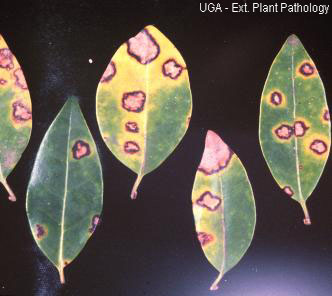 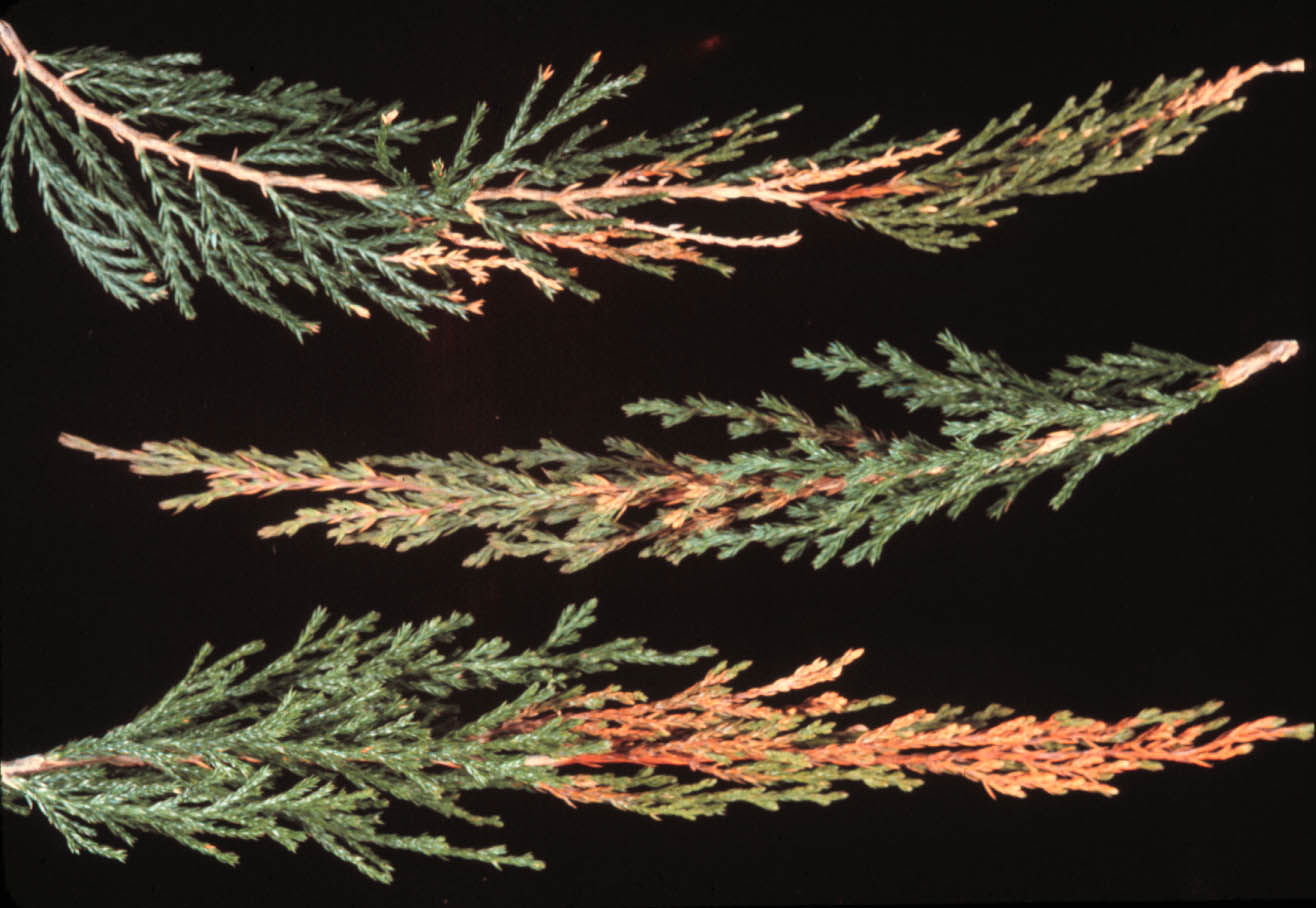 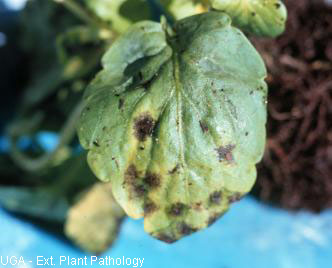 Frogeye
Specks on spot center
Browning progresses up and out
Cercospora
F
Juniper
Ligustrum
Hydrangea
Pansy
Azalea
[Speaker Notes: Cercospora is a very common fungus causing leaf spots on a wide variety of plants including vegetables, field and forage crops, and woody and herbaceous ornamentals. Leaf spot symptoms vary with host, but are sometimes referred to as “frogeye.” On some plants such as Ligustrum, Cercospora causes numerous small, roughly circular, tan to brown leaf spots with reddish purple borders. On azalea, leaf spots are initially small and reddish, but they enlarge rapidly with the center of the spot turning an ash gray color. Small black specks may be observed within the spot center. These specks are masses of spores (conidia) borne on conidiophores. Cercospora blight on juniper is characterized by progressive browning and loss of foliage beginning on lower branches close to the stem and moving upward and outward until plant dies or only tufts of green shoots remain on upmost branches.]
Entomosporium
F
Pear
Photinia
Indian hawthorn
Loquat
Small reddish spots 
Older spots grayish w/ dark purple border
 Spots may join causing leaf blight
Infected leaves drop prematurely
 Favors cool, wet weather and poor air circulation
[Speaker Notes: Entomosporium leaf spot, caused by the fungus Entomosporium maculatum, is a widespread and destructive disease of red tip photinia, loquat, Indian Hawthorne, some pear cultivars and several other members of the rose family. This disease is most damaging to plants in the landscape and nurseries during periods of cool, wet weather and when active growth is occurring. Small reddish leaf spots appear initially. As spots age, center is grayish with a dark purple border. Leaf spots may coalesce causing severe leaf blight. Severely infected leaves drop prematurely. Over time severely infected plants die. Infection is favored by poor air circulation and prolonged periods of leaf wetness.]
Black Spot of Rose
F
Sanitation
Resistant varieties
Air circulation
Dry foliage
Fungicide
[Speaker Notes: Black spot is the most important infectious disease of roses. It occurs only on roses and is widespread among rose species and cultivars, although some of the shrub roses and rugosa roses show more resistance. Many hybrid tea roses are very susceptible. Lists of black spot-resistance hybrid tea roses often are variable due to localized races of the pathogen. The fungus overwinters on fallen leaves and diseased canes. Microscopic spores are then splashed to newly emerged leaves and stem tissue in the spring. Under ideal conditions of leaf wetness, humidity and temperature the spores can germinate and infect in 1 day, cause symptoms in 4 to 5 days, and produce new spores that can infect additional leaf, flower and cane tissue within 10 to 11 days. Spores are easily spread to new locations by air currents.]
[Speaker Notes: Black Spot of Rose]
Anthracnose
F
Maple
Ash
Oak
Dogwood
Sycamore
Leaf-brown blotches bordered in purple 
Stem - twig dieback,  stem cankering and dieback
Fruiting bodies on dead twigs
Attached wilted, brown leaves often persist into the next spring
Clemson University - USDA Cooperative Extension Slide Series,  www.ipmimages.org
[Speaker Notes: A number of different trees are affected by anthracnose diseases. These fungal diseases can cause severe leaf blighting and deformation, but in many cases damage to plant health is not severe. However, with sycamore anthracnose and dogwood anthracnose, the fungus regularly moves back into stem tissue and causes more significant problems. 
	Dogwood Anthracnose- Discula destructiva  In recent years this disease has become prominent in certain areas, especially on flowering dogwood (Cornus florida). Dogwood anthracnose is most severe where cool, moist conditions occur during the summer, such as in higher elevation areas, and in densely vegetated shady sites with poor air movement. Leaf symptoms include irregular brown blotches bordered in purple on upper leaf surfaces (tan in color viewed from the leaf underside). Leaf lesions often are delimited by the leaf midvein.
 	Stem symptoms include twig dieback and stem cankering and dieback, often with visible fungal fruiting bodies on dead twigs. Attached wilted, brown leaves often persist into the next spring instead of dropping in the fall. Plants may be killed. Fungal infections occur during moist conditions. Flowering dogwood should be planted in sites with good soil drainage and adequate organic matter. Partially shaded sites, such as those with just morning sun are ideal. Plants should receive a moderate fertility program, and should be mulched to prevent fluctuations in soil temperatures. Dead branches should be pruned from the plant.]
[Speaker Notes: Anthracnose]
Other Leaf, Flower & Fruit Diseases
Leaf Galls
F
Azalea 
Camellia
Rhododendron
Leaves- swollen, curled, waxy and fleshy
Light green-later brown or black
Flowers may be pinkish
[Speaker Notes: Exobasidium sp. causes leaves and flowers of Azalea, Rhododendron, Camellia, Blueberry to become swollen, curled, waxy and fleshy. The swollen plant tissues or "galls" are made up of abnormal plant tissue. Infected leaf tissue is usually pale green in color during the early stages of the disease; infected flowers are usually pinkish. Later in the season, a white spore layer covers the infected plant parts. Galls eventually turn brown or black and harden as the season progresses. Lower leaves on plants are usually the most seriously damaged, but under humid conditions and in shaded locations galls may occur at the ends of upper branches. Remove and destroy infected leaves and flowers or twigs.]
F
Cylindrocladium
Holly- Leaf spot
Azalea- Root rot & leaf spot
Black discoloration and necrosis of roots and lower stems
Reddish orange structures
[Speaker Notes: Cylindrocladium causes root rots, crown and lower stem blights, and leaf spots. The fungus affects legume field crops, ornamentals, and forest and shade trees. A black discoloration and necrosis of roots and lower stems are typical symptoms. Cylindrocladium causes necrosis and black discoloration of the root system. Infection may spread into the crown and lower stem. 
	Cylindrocladium conidia may be seen on infected crown or lower stem tissue. Reddish-orange fungal fruiting structures called perithecia of the sexual stage of Cylindrocladium, Calonectria, also may be observed on infected lower stem and crown tissue.]
F
Powdery Mildew Disease
Mums
Bee balm
Crape myrtle
Rose
Dogwood
Viburnum
Native azalea
Zinnia
Verbena
Euonymus
[Speaker Notes: Fungi that cause powdery mildew diseases are host specific, e.g. a disease on rose will not infect crape myrtle.  A few plants that are susceptible to this disease are chrysanthemum, roses, crape myrtle, dogwood, lilac, photinia, viburnum, elm, deciduous azaleas, begonia and various annual and perennial flowers such as zinnias, and verbena. Unlike most fungi, these do not require free water to germinate; only high levels of relative humidity. High relative humidity favors spore formation and low relative humidity favors spore dispersal, which explains why powdery mildew tends to be a problem when the days are cool and the nights are humid. Temperature is also a factor. Although powdery mildew can occur all season long, it is less common during the heat of the summer. 
The unsightly, dusty white appearance on leaves, flowers, and stems is actually spores of the disease-causing fungus; the infected tissue is usually distorted and discolored.  The organism does not usually kill a plant but may weaken it; this reduces the plant's ability to tolerate other diseases and harsh environmental conditions such as drought.  Powdery mildew is effectively controlled with specific chemicals; the white appearance, though, will still remain after effective chemical treatments. For very susceptible plants such as roses, a regular preventative spray program is recommended. Choose resistant varieties whenever possible and improve air circulation.]
Botrytis -Gray Mold
F
Begonia, mum, daylily, dahlia, geranium, gladiolus, hosta, impatiens, iris, marigold, petunia, pansy, spiderwort, rudbeckia, zinnia and more.
High Humidity –Warm Temps
Stem cankers
Leaf spots & blights
Tuber & bulb rots
University of Minnesota
[Speaker Notes: Botrytis diseases appear primarily as blossom blights and fruit rots, but the fungus also causes stem cankers, leaf blights and spots, and tuber and bulb rots. Botrytis readily colonizes weakened or dead tissues and often survives on decaying plant material. The disease spreads rapidly under high humidity and warm temperature conditions.]
F
Azalea Petal Blight
Azalea
 Rhododendrons
Round pale spots enlarge to irregular blotches
 Flowers turn brown, limp, and mushy
High Humidity- flowers covered in a white mold growth
Affected blooms hang on plants 
Sclerotia produced on the affected blooms
[Speaker Notes: Azalea Petal blight affects azalea and rhododendrons. Tiny, round pale spots that rapidly enlarge to irregular blotches are produced on infected flowers. Flowers quickly turn brown, limp, and mushy. Under humid conditions, affected flowers are covered in a white mold growth. Affected blooms hang on plants for weeks, even months. Hard, black survival and fruiting bodies (sclerotia) are produced on the affected blooms. Blossoms eventually drop from the plant.
	Rake and remove flower debris from underneath bushes. Remove old flowers from plants. Mulch around base of plants. Fungicides can be applied to base of plants to prevent sporulation from sclerotia, but this marginally effective. On large azalea plantings make fungicide applications beginning just before blooming and continue at 1-week or less intervals during entire bloom period.]
F
Camellia Flower Blight
Brown spots on petals
Entire flower turns brown and drops 
Fungal bodies in the base of flowers
Favors cool wet weather
OSU Slide Library
[Speaker Notes: Flower and petal blight is a fungal disease of camellia flowers. Leaves, stems, and roots are not attacked by the fungus Sclerotinia camelliae. Symptoms begin with development of brown spots on the petals. These spots quickly enlarge until the entire flower is brown and dry or leathery and drops from the plant. Dark brown veins in lighter brown petals are a characteristic symptom. Olive-brown or black fungus bodies, up to an inch in diameter, can develop in the bases of infected flowers. These fungal structures persist in the soil, causing re-infection. This disease may be confused with injury caused by weather, which is usually only found on the outer margin of flowers. Disease development is favored by cool, wet conditions. All species and varieties of camellia appear equally susceptible to this blight. 
	Sanitation is the first and most important step in controlling the spread of the disease. Rake up all fallen blossoms from under the plants and remove any blighted flowers remaining on the plant to get rid of most of the sclerotia that will produce fungal disease spores in the following year. Remove and replace mulch under the plants periodically.]
Rust
F
Cedar
Malus spp.
Daylily 
Ornamental Grasses
Pine
Yellow, orange, reddish- or brown pustules
Often on underside of leaf
May require intermediate host
Galls on stems of pine, cedar and hawthorne
[Speaker Notes: Symptoms of rust include bright yellow, orange, reddish-brown or medium brown pustules which are visible often on the undersides of the leaves. In Cedar-Apple rust infections, small dark fungal fruiting structures form on upper surface of a yellow-orange spot. Clusters of cup-shaped structures with fringed edges form on the leaf underside. Not all rusts require an intermediate host to complete their life cycle but many do. Rust galls may form on stems of pine, cedar and hawthorne.]
Scab
F
Crabapple
Pyracantha
Small, olive-brown spots on leaf
Spots have feathery appearance at  margins. 
Leaves become distorted, yellow and drop
Fruits - scabby lesions
[Speaker Notes: Scab is most likely to damage crabapple trees in years when wet, moderate weather persists in late spring. Early evidence of infection are small, olive-brown spots appearing on the undersides of leaves. The spots have an indefinite, feathery appearance at their margins. Later, symptoms develop on both leaf surfaces and which sometimes look like small blisters on the upper surface. The lesions are sometimes associated with the veins and midrib of the leaf. Leaves on susceptible crabapple varieties become distorted, yellowed and are prematurely shed. Often, severe defoliation has occurred by mid-July, ruining the aesthetic value of the tree and detrimentally affecting its health. Repeated defoliation over several years may lead to the death of the tree as environmental conditions can adversely affect the already stressed tree. Choose resistant varieties of crabapple such as ‘Red Baron’, ‘Tina’, or ‘Autumn Glory’ or ‘Adirondack’. 
On Pyracantha, velvety, olive-green sooty spots form on leaves and fruits are covered with scabby lesions and turn black. Infected leaves turn yellow and fruit and leaves drop prematurely. Plant scab-resistant varieties: 'Shawnee', 'Rutgers', 'Fiery Cascade'. Avoid wetting foliage when irrigating. Apply fungicide sprays in the spring as leaves emerge.]
Canker Diseases
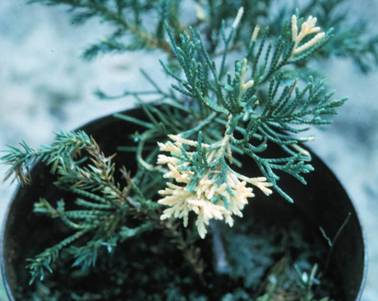 Bot Canker
Phomopsis
Seridium
[Speaker Notes: Stem and Twig Diseases Caused by Fungi - Many different organisms may be involved with many different hosts.  Phomopsis twig blight of juniperous plants, rose canker disease (Coniothyrium sp.), Volutella dieback of boxwood are just a few of the prevalent ones.  Most organisms that cause these diseases sporulate all summer long; the spores are disseminated by splashing water, insects, and wind.  Therefore, infection can take place at anytime.  "Weak" plants are more susceptible than "healthy" ones. The best approach to control is to follow all recommended cultural practices to maintain plant vigor at a high level.]
F
Botryosphaeria Canker & Dieback
Branch Dieback
Cankers girdle twigs & branches
Twigs & branches die
Canker-black fruiting structures
Rhododendron
 Azalea
Rose
 Yew
 Leyland cypress
Thuja
Redbud
 Dogwood
Holly
 Crabapple
 Juniper
[Speaker Notes: The fungus Botryosphaeria can cause a branch dieback on redbud, dogwood, beech, tulip poplar, sweetgum, crabapple, pine, oak, holly, rhododendron, azalea, rose, willow, elm, yew, Leyland cypress, and many other woody ornamentals. Cankers girdle and kill twigs and branches. Small black fungal fruiting structures that contain fungal spores develop in the canker.

Rough, sunken, dark-brown to black areas form around wounds or natural openings in the bark and the wood and pith of the branch is blackened or dark brown. Dead bark often falls off the cankered area and leaves on affected branches wilt as affected branches die. Cankers enlarge along the branch more quickly than around its circumference. 

Botryosphaeria enters natural openings in the bark, such as lenticels or through pruning cuts and other wounds. Plants most susceptible to the disease are wounded plants that are under drought stress. The fungus remains dormant in the wood during the winter. Spores are windblown from branch to branch in the spring as the fungus resumes activity.

Prune affected branches late in dormancy before bud break. Destroy the infected tissue. Disinfest pruning tools between cuts by keeping them wet with 1 part household bleach:9 parts water for 10 minutes and rinsing or by dipping them in 70% alcohol and letting them air-dry.
 Irrigate plants to prevent drought stress, especially during late summer and autumn.
Protect plants from wounding.
Plant resistant cultivars in areas prone to drought. Susceptible cultivars should not be planted in areas prone to drought stress or where there is severe competition for water.]
F
Phomopsis
Branch tips turn brown to gray
Fruiting structures on killed growth
Cankers sunken, reddish with line between healthy and killed tissue
 Also causes round, rough stem enlargements or galls
Juniper
Eleagnus
Azalea 
Rhododendron
Robert L. Anderson, USDA Forest Service, www.forestryimages.org
[Speaker Notes: Phomopsis is most commonly known for causing tip blight on junipers, but it also causes stem galls on woody ornamentals and stem cankers on numerous hardwoods and fruit trees. Phomopsis infection kills the current year's growth on juniper branches. Branch tips turn brown to gray and Phomopsis fruiting structures (pycnidia) can be seen on the killed growth. Stem cankers caused by Phomopsis may girdle and kill stems of numerous woody ornamentals and fruit and landscape trees. Cankers are often sunken, reddish in color with a distinct delineation between healthy and killed tissues. The fungus produces abundant fruiting structures along the killed tissue. Round, rough stem enlargements or galls may also be caused by Phomopsis. 	Control includes proper planting and maintenance and promptly pruning out and disposing of the diseased branches. Make sure all of the infected stem tissue has been removed by making pruning cuts a few inches below where you see any discoloration. Dip pruning shears in an isopropyl alcohol solution between cuts to prevent spreading the pathogen.]
Seridium Canker
F
Yellowing or browning of top or lateral branches.
Thin, elongated cankers on stems, branches and axils. 
Twig and branch dieback
Cankers slightly sunken - raised margins
Cankers dark brown to purple
Cracked bark exudes resin
Juniper
Leyland cypress
[Speaker Notes: One of the most noticeable symptoms of Seiridium canker is yellowing or browning of the foliage on one or more top or lateral branches. The discoloration is most likely to appear in early spring; however, it can be seen at any time of the year. The disease expansion often continues until a significant portion of the tree is destroyed. Upon closer examination, formation of numerous thin, elongated cankers is observed on stems, branches and branch axils. These cankers cause twig and branch dieback. Most of the cankers are slightly sunken, with raised margins, and they may be discolored dark brown to purple. Cracked bark in infected areas is often accompanied by extensive resin exudates that flow down the diseased branches. The cambial tissue beneath oozing sites is discolored with a reddish to brown color. 
	Spores are washed down the tree or splashed from tree to tree by rain or overhead irrigation. New infections develop when spores lodge in bark cracks and wounds. Diseased plant parts should be destroyed. Branches showing wilt or discoloration should be pruned out and destroyed. Minimize physical damage to plants. Sanitize pruning tools between each cut by dipping in rubbing alcohol or in a solution of 1 part chlorine bleach to 9 parts water.]
F
Vascular Wilt Diseases
Verticillium
Ceratocystis
Fusarium
Wilting
Scorched leaves
Stunting
Yellow leaves
Streaks in wood
.
[Speaker Notes: Verticillium spp., Ceratocystis spp. or Fusarium spp. are fungi that cause a majority of wilts in large numbers of different plants. These diseases are a problem for house plants, ground covers, woody ornamentals or trees. The fungi gain access to the vascular tissues by entering roots directly or through natural openings and injuries. Plants usually wilt because the fungal growth and its by-products produced during the disease process cause blockages in the water-conducting vessels of infected plants.  This interferes with water and nutrient transport. Symptoms of vascular wilts are the distinctive brown to black streaks in the wood when the bark is cut away.  Fungi that cause wilt diseases are extremely difficult to control with chemicals because of where the disease occurs. Sanitation, resistant varieties, crop rotation and proper maintenance are the most viable control approaches.]
Root/Stem/Crown Rots
Sclerotium Southern Blight 
Rhizoctonia stem rot/ damping off, web blight
Edward L. Barnard, Florida Department of Agriculture and Consumer Services, www.forestryimages.org
[Speaker Notes: Root and crown rots are caused by numerous soil inhabitants including the water molds Pythium and  Phytophthora and the fungi Rhizoctonia, and Sclerotium. These organisms have broad host ranges, meaning they are capable of infecting a wide variety of herbaceous and woody ornamentals. Most of these pathogens are favored by cool, wet soil conditions. Poor drainage and other stressful plant conditions allow for these organisms to more easily infect plants.]
F
Sclerotium Southern Blight
Aucuba
Astilbe
Ajuga
Hosta
Lily
Daylily
Peony
Phlox
Infected plants wilt and die
Woody- may rot at the crown and die back or topple over 
Herbaceous- whole plant may turn black and die 
White hyphae
Hard seed-like structures
[Speaker Notes: Sclerotium infects almost all plants except field crops such as corn, sorghum, wheat and oats. 
Fruits touching the ground, vegetables with fleshy roots (carrots, beets, etc.), bulbs and rhizomes are the most susceptible to Sclerotium infection. Infected plants wilt and die. Low growing ornamentals are particularly susceptible such as Ajuga where the whole plant may turn black and die quickly. Woody ornamentals like Aucuba will rot at the crown and then die back or topple over. The first sign of infection is white tufts of mycelium (fungal thread-like material) at the base of plants that may spread over the ground in wet weather.
	 Sclerotium lacks fruiting structures and spores. It produces profuse white hyphae (thread-like material) on the infected plant tissues that radiates across the tissue in a fan-like pattern. The white hyphae is often diagnostic of the fungus. Microscopic examination of hyphae shows "bridge-like" structures (clamp connections) above the hyphae cross walls. Another diagnostic feature is the production of numerous small yellow, tan, brown to black, hard sclerotia (survival structures) that resemble mustard seeds and are formed on the surface of infected tissue. 
Southern Blight  causes stem and crown (collar) rot, wilt (e.g., aster, begonia, columbine, dahlia, peony, snapdragon, flower or blossom blight.]
Rhizoctonia
F
Affects numerous plants-Japanese holly and Azalea may develop web blight
No spores- only mycelium and  sclerotia
Brown, dry sunken spots
Often at soil line or just below
May have arial or web blight
[Speaker Notes: Rhizoctonia is the most important pathogen worldwide. It causes a variety of different disease including damping-off, seedling stem canker ("soreshin"), tuber and root rots, leaf blight and rots on vegetables and fruit. Symptoms vary, but usually affected tissue has brown, round to irregularly shaped spots. Spots may be sunken and "dry" in appearance. Infection is often at the soil line or just below. Under warm, wet conditions, Rhizoctonia can cause an aerial or web blight, infecting the interior of densely-growing plants including azaleas and hollies. 
	Crowded, close-growing hollies are most susceptible (Compacta, Helleri, Dwarf Yaupon, etc.). Avoid prolonged plant wetness; do not water late in the day. Increase plant scaing to prevent plant-to-plant infection. Rhizoctonia infection produces very rapid symptom development under humid, wet conditions. Small necrotic leaf spots rapidly enlarge, become dark brown to black and advance along leaf margin and midrib. Affected leaves abscise  but remain attached to the plants, matted together, due to the fungus]
Root Rots
F
Pythium
Phythopthora
Rhizoctonia
Sclerotium
Cylindrocladium
Thielaviopsis
[Speaker Notes: Root and crown rots are caused by numerous soil inhabitants including the water molds Pythium and  Phytophthora and the fungi Rhizoctonia, and Sclerotium. Thielaviopsis and Cylindrocladium are also fungi known to cause root rots on certain plants.
Some of these organisms have broad host ranges, meaning they are capable of infecting a wide variety of herbaceous and woody ornamentals. Most of these pathogens are favored by cool, wet soil conditions. Poor drainage and other stressful plant conditions allow for these organisms to more easily infect plants.]
Pythium
F
Black lesions
Sloughing of root cortex
Wilting
White mycelium
Spores stain pink
[Speaker Notes: The classic "damping off" symptom of Pythium is the collapse of stems at the soil line causing the plant to fall over. Black lesions may be present on affected stems. Rots are watery and slimy in nature. Affected roots are soft and honey-brown in color. A diagnostic feature of Pythium infection is the sloughing of the outer root cortex leaving only the thread-like root stele intact. Plants infected with Pythium may grow poorly and wilt, even when sufficient water is present in the soil. A close examination of the plant may reveal the presence of brown areas of dead tissue (lesions) on root and crown tissue near the soil surface. When conditions are favorable for disease development, these lesions quickly enlarge to form sunken cankers and large areas of rotted tissue. Severely infected plants die after root systems are killed or when the stems become girdled. Under conditions of high humidity, fluffy fungal threads (mycelium) may be seen on affected tissue. 
	Germinating seeds and seedlings are extremely vulnerable to attack by Pythium. The fungus may cause total collapse and rot (a symptom known as damping-off) either before or immediately after the seedling emerges from the ground. As seedlings mature, they become more resistant to attack, and disease may be limited to crown and root tissue.]
Phytophthora
F
Arborvitae, Azalea, Chamaecyparis, Ligustrum, Dogwood, Forsythia, Japanese Holly, Juniper, Pieris, Rhododendron, Taxus
Symptoms
Brown or Black Roots
Yellow leaves
Stunting 
Decline
[Speaker Notes: Pythium and Phytophthora are both classified as “water molds.” These pathogens produce a motile spore (zoospore) that can swim in water. The fungi inhabit soil naturally, and under stressful conditions for plant growth such as over watering, over fertilization, and poor soil drainage they infect the feeder roots. Roots are discolored brown or black. Often small feeder roots are sloughed-off greatly reducing the plant’s ability to uptake water and nutrients. Above-ground foliar symptoms are similar to those produced by an unhealthy root system such as yellowing of older leaves, stunting, and general decline of the plant. Often root rot symptoms mimic nutritional deficiencies.
	Phytophthora root rot, caused by fungi in the genus Phytophthora, is a common disease of many ornamental plants. This disease is typically induced by wet, warm soil conditions and usually results in a gradual death of the infected plant. Careful examination of the plant crown and roots is required to positively diagnose Phytophthora root rot.]
Black Root Rot
Pansy
Geranium
Petunia
Snapdragon
Vinca  
Holly
Japanese,
 Blue (Meserve)
Inkberry
Mila Pearce UGA Plant Pathology
Yellowing leaves
Slow growth
Leaf Drop
Lesions=black bands or rings on root
[Speaker Notes: Symptoms of black root rot include yellowing of the leaves followed by a noticeable slowing of plant growth, early leaf drop, and twig dieback. Black bands or rings can be seen along the length of the normally white to buff colored feeder roots. As the disease progresses, much of the root system will darken and die.]
Bacteria
[Speaker Notes: Bacteria are microscopic single-cell organisms that reproduce by dividing in half. This process may occur as often as once every 20 minutes, or it may take several hours. In some of the faster multiplying species, a single bacterium can produce over 47 million descendants in 12 hours. 
	Approximately 170 species of bacteria can cause disease on foliage plants. Bacteria cannot penetrate directly into plant tissue, but must enter through wounds or natural openings such as stomata (pores for air exchange) in leaves. 
	Bacteria are normally present on plant surfaces and will only cause problems when conditions are favorable for their growth and multiplication. These conditions include high humidity, crowding, and poor air circulation around plants. Misting plants will provide a film of water on the leaves where bacteria can multiply. Too much, too little, or irregular watering can put plants under stress and may predispose them to bacterial infection. Other conditions that produce stress include low light intensity, fluctuating temperatures, poor soil drainage, too small or too large a pot, and deficient or excess nutrients.  Bacterial diseases tend to be prevalent on foliage plants during the winter months when light intensity and duration are reduced. During this time, plants are not growing actively and are easily stressed.]
B
Bacterial Leaf Spots and Blights
Angular leaf spots
Water soaked areas
Yellow or translucent halos
Ivy
Begonia
Geranium
[Speaker Notes: The bacteria that cause leaf spots and blights require free water for spread and infection. Fresh infections on the foliage may appear as angular leaf spots or water soaked areas. These may develop into large irregular, rotted areas with yellow or translucent halos. The spread of a lesion on a leaf may be limited by the leaf veins, giving it an angular shape. Leaf spots caused by Pseudomonas species often develop in cool, wet conditions.  Bacterial leaf spot Xanthomonas can affect geranium, begonias, fruit trees and Ivy. Keep foliage dry.
	Bacterial leaf spot and stem canker are often a problem on English ivy. At first, the spots are at light green and have a water-soaked appearance. Later they turn brown or black, and tend to have a reddish-brown margin. When leaf stalks are attacked, they become black and shriveled. The bacteria often move down these diseased leaf stalks and infect the main stem causing die-back of major branches. Under moist, warm conditions, a bacterial ooze may be present on the stems.]
Pseudomonas
B
Bacterial canker- Cherry, Pear, Laurel, Plum, Lilac Rose
Leaf Spot- Dianthus, Ferns, Geranium, Holly, Celosia , Impatiens, Chrysanthemums
Dan Pusey, USDA Forest Service, www.ipmimages.org
[Speaker Notes: Bacterial cankers caused by the Pseudomonas species often attack species of prunus and pyrus including ornamental cherries, cherry laurel, plums, and pears; also lilacs, and roses. Early symptoms include shothole leaf spots, branch dieback, and fruit rot; cankers may form on branches and trunks. Cankers often ooze a gummy resinous substance and the wood in the cankered area may be discolored. The bacteria occur on many plant leaves naturally and may be spread by rain splash, wind or insects. Bacteria may also be spread by infected pruning tools. Practice good sanitation. Prune branches at least 12 inches below cankers or other dead tissue and clean between cuts. Prune only during dry weather and avoid pruning during cool, wet weather. Dispose of branches by burning or burying them. 
	Pseudomonas species also cause leaf spots or wilts on ornamental plants including dianthus, ferns, geranium, holly, celosia and, particularly, Chrysanthemums. Elliptical, water-soaked 1/4- to 1/2-inch spots form on leaves. Spots become dark brown to black and irregularly shaped. A yellow halo may or may not surround each spot. Avoid overhead watering.]
Shot Hole Diseases
F
B
Prunus spp
Spots dry up 
Fall out
1/8” holes
[Speaker Notes: Small spots are found evenly over the leaf surface. The infected issue dries up and falls out, leaving holes about 1/8 inch in diameter. The holes are generally smaller than those caused by fungal leaf spot. Ornamental laurels and cherries like Otto Luyken Laurel and flowering cherries are particularly susceptible.]
Fireblight
B
Pear
Quince
Cotoneaster
Pyracantha
Crabapple
Photinia
[Speaker Notes: Blights often infect at leaf margins or through wounds and can extend along the veins. Bacteria may also establish in the vascular system, which becomes blocked, inhibiting the flow of nutrients and water to the foliage. Older leaves initially turn yellow and then die. Fireblight, caused by the Erwinia bacterium is highly infective and affects plants in the Rosaceae family including pear, quince, cotoneaster, pyracantha, photinia, crabapple. The disease is most prevalent in warm rainy spring weather. Prune out branches 6-8 inches below signs of damage; disinfect tools with 70 percent isopropyl alcohol or 10 percent bleach solution between each cut. Streptomycin sprays may be expensive and difficult to apply on large plants. Select resistant varieties.]
Bacterial Soft Rot
B
Iris
Begonia
Gladiolus
Chrysanthemum
Geranium
Dahlias
Small water soaked, translucent lesions
Tissue softens, becomes mushy , slimy masses ooze out
Quickly rots, collapses-putrid odor
[Speaker Notes: Soft rot is caused by several species of bacteria and primarily attacks succulent, tender tissues of fleshy tubers, fruits, roots, bulbs, corms, and rhizomes as well as bud, stem, petiole and leaf stalk tissues. The bacteria are common in most soils and the host range is wide. The symptoms are similar on most plants. The disease starts as small water soaked, translucent lesions. Host tissue softens and becomes mushy and often slimy masses ooze out from cracks in the tissues. Within 20-72 hours entire fleshy fruits, bulbs, corms and leaves may rot and collapse. Decaying tissue frequently gives off a putrid odor.]
Bacterial Crown Gall
B
RosesEuonymusHibiscusFlowering peachPrivetViburnumWillow
Form on roots, crowns or stems
Can grow up to 10” in diameter
[Speaker Notes: Caused by Agrobacterium spp, this disease affects roses, euonymus, hibiscus, flowering peach, privet, viburnum and willow.  The bacterium is soil-borne and enters the plant through wounds in the bark. The bacterium induces the plant to produce galls and the plant tissue in the galls may be invaded by secondary bacteria and fungi. Galls usually form on roots, crowns or stems and can grow up to 10 inches in diameter. The galls disrupt the flow of water and nutrients causing the plant to appear unhealthy or stunted. Prevent infection by avoiding wounds to the plant and sterilizing pruning shears.]
Nematodes
Root knots
Root galls
Root lesions
Excessive root branching
Stunted stem growth
Rapid browning of needles
[Speaker Notes: Nematodes are non-segmented roundworms. Plant parasitic nematodes are small, measuring less than 0.5 mm in length. Therefore, a microscopic is needed to view them. A tremendous number of non-parasitic nematodes exist in the soil and environment. In comparison to this, the number of plant parasitic nematodes is very small. The presence of a spear-like mouthpart called a stylet differentiates parasitic nematodes from non-parasitic ones. All plant parasitic nematodes are obligate parasites and use the stylet to extract nutrients from the host plant. 	To determine whether nematodes are the cause of a plant disease, roots, soil, and sometimes stems and branches must be examined, usually in a laboratory. Nematode infections can cause symptoms on both below ground and aboveground parts of plants. Symptoms include root knots, root galls, root lesions, excessive root branching, stunted stem growth, and rapid browning of needles.]
Viruses
Camellia
Rose
Mums
Lilies
Gladiolus
Tulips
Impatiens
Mosaic
Ringspots
Rosette
Stem lesions
 Stunting
 Yellows
[Speaker Notes: A virus is an extremely small organism composed of genetic material (either RNA or DNA) surrounded by a protein coat. Viruses enter plants in specific ways that vary tremendously depending on the type of virus involved. Means of viral transmission include the following: - feeding by mites, aphids, leaf hoppers, trips, white flies, and nematodes, - on the surface or inside seeds - mechanically in plant sap- on hands, tools, and other equipment, - vegetative propagation, such as cuttings, - grafting, - in certain root-infecting fungi. 	Viruses commonly cause dwarfing, odd color patterns on leaves, or stunted plants. Other symptoms include enation (tissue overgrowth), flattening and distortion of the stem, leaf roll, mosaics, and ring spots.  Plants infected with viruses exhibit a variety of symptoms including mosaic, ringspots, rosette, stem lesions, stunting, or yellows. Virus infections generally do not kill a plant but they may reduce overall vigor and appearance.]
Phytoplasmas
Dwarfed leaves
Yellowing or reddening of leaves
Witches' brooms
Green or sterile flowers
Very short internodes
Spread by leafhoppers
[Speaker Notes: Phytoplasmas (formerly called mycoplasma-like organisms) are similar to bacteria, but they have no cell wall. They reproduce like bacteria and usually reside in the phloem (food-conducting vessels) of an infected plant. Leafhopper insects transmit phytoplasmas. 	Symptoms of phytoplasma diseases include dwarfed leaves, yellowing or reddening of leaves, excessive proliferation of shoots (witches' brooms), green or sterile flowers, and very short internodes.]
Reduce Plant Diseases
Prevention
Sanitation
Chemical Disease Control
Prevention
Provide good soil drainage
Plant in right location
Reduce overcrowding
Avoid overwatering
Reduce overhead watering
[Speaker Notes: Many plant disease problems are a direct result of poor drainage so provide good soil drainage.
Plant in right location
Reduce overcrowding
Avoid overwatering
Reduce overhead watering]
Sanitation
Use mulches
Clean under plants
Clean tools
Remove diseased plant materials
[Speaker Notes: Practicing good sanitation in the landscape helps reduce the spread of disease. Use mulches  to prevent splashing water. Clean under plants and periodically replace mulch in problem areas. Clean tools especially pruning shears to prevent the spread of disease. Remove diseased plant materials from seasonal color beds and vary the plant materials used each year.]
Chemical Disease Control
Costly approach to disease management
Most products only available for fungal disease
Use in combination with cultural approaches
Consult Georgia Pest Management Handbook
http://pubs.caes.uga.edu/caespubs/PM-Handbook.htm
Always read and follow label directions!
[Speaker Notes: Chemical disease control is a costly approach to disease management in the home landscape and it very seldom completely eliminates the disease problem, it only alleviates the symptoms temporarily. Most of the products homeowners have access to are only for fungal disease. Chemical disease control should be use in combination with cultural approaches such as improving drainage, increasing airflow, or choosing resistant varieties.
Consult the Georgia Pest Management Handbook for recommendations and always read and follow label directions!
http://pubs.caes.uga.edu/caespubs/PM-Handbook.htm]
Resources
Georgia Master Gardener Handbook
UGA Plant Pathology
WWW.IPMImages.org
www.insectimages.org
Questions
Name 4 general IPM strategies you can use in the landscape. Answer
What are the basic keys to solving plant problems? Answer
Which insects would be suspected of causing chewed foliage and flowers on crape myrtles and roses in June? Answer
More Questions
Leaves on azaleas planted in a sunny location are showing signs of stippling. What might be the cause? Answer
Name 4 of the causes of biotic plant diseases. Answer
Which disease causes small red spots first on the dogwood flowers then the leaves? Answer
What is the primary contributing factor to root  rot on ornamental plants? Answer
What kind of leaf spots do bacteria cause? Answer
How are phytoplasmas spread from plant to plant? Answer
What are 3 things you can do to reduce  plant diseases? Answer